Ethical Leadership: The Importance of Conduct and Character in Nonprofit Leaders
Kenneth Anderson Taylor, Ph.D.
October 9, 2024
Center Overview
CNP supports a vibrant nonprofit and philanthropic sector in Texas and beyond, through high quality research, professional outreach and engaged learning.
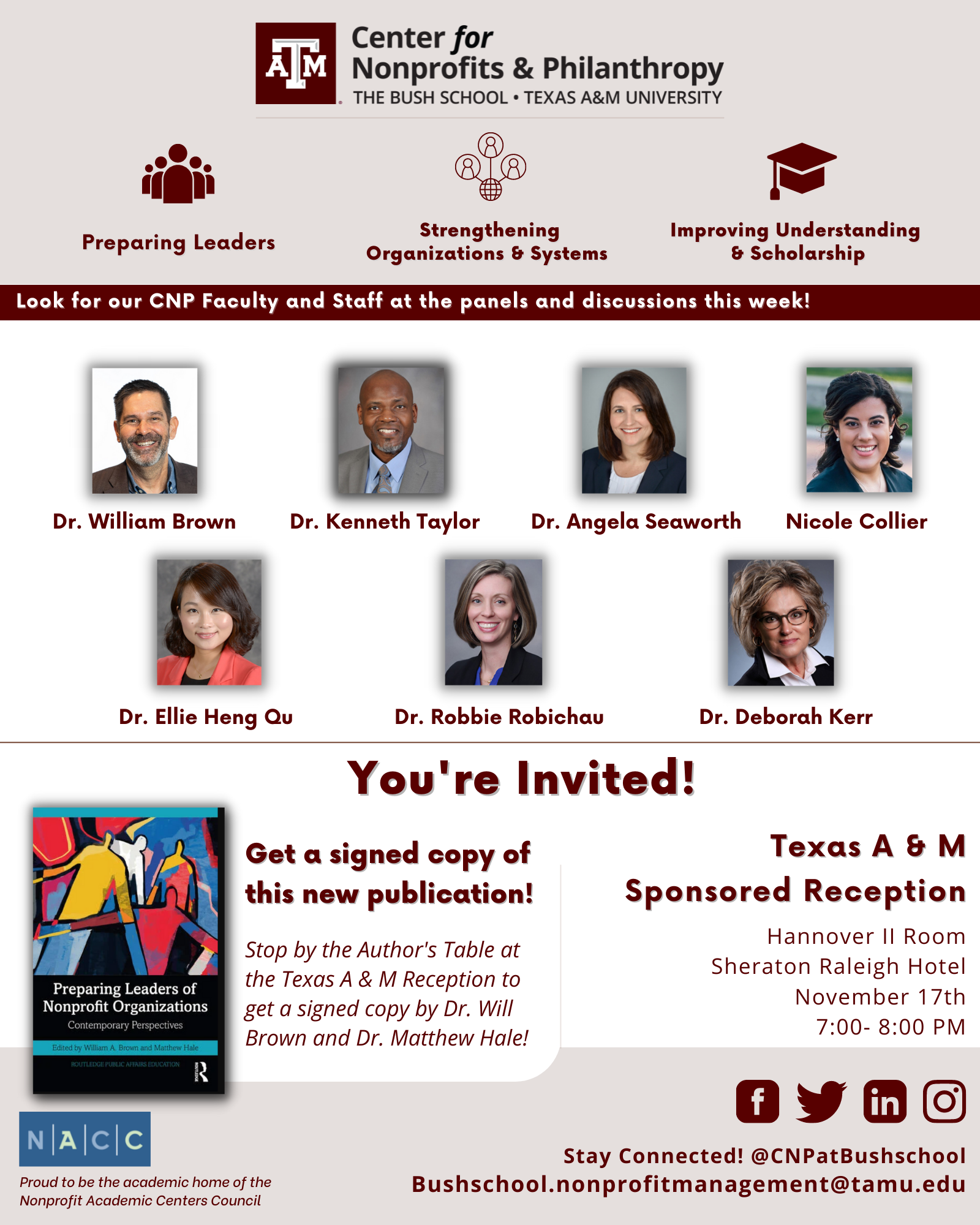 In Search Of The Red Cross' $500 Million In Haiti Relief – 2010
NPR and ProPublica went in search of the nearly $500 million and found a string of poorly managed projects, questionable spending and dubious claims of success

“There was double-counting, undercounting, and in one instance the Red Cross claimed to have helped more people than actually lived there”
Wounded Warrior Project's top execs fired – 2016
CBS and The New York Times detailed allegations of waste and abuse, lavish all-hands conferences and unbridled spending on ticketed outings that did little lasting good for the veterans they purported to help

Fox News reported CEO, Steven Nardizzi, and COO, Al Giordano, were fired by the charity's board amid criticisms about how it spent more than $800 million in donations
BBBS to Pay $1.6 Million to Resolve Allegations of False Claims for Federal Grants – 2017
BBBS was required to maintain sound accounting and financial management systems in accordance with federal regulations and guidelines designed to ensure that grant funds would be properly accounted for and used only for appropriate purposes

They commingled grant funds with general operating funds, failing to segregate expenditures to ensure that the funds were used as intended
Leadership Ethics
Introduction
Interest in the nature of ethical leadership continues to grow, due to corporate scandals in America and the political realm

Regarding the theoretical study of leadership, ethics is a newer area of inquiry

One way to contemplate this daily is to focus on ethical issues that arise in leadership situations…how you or others respond as leaders
Ethics Defined
Provides a system of principles that guide us in making decisions about what is right/wrong or good/bad in a particular situation

Concerned with the kinds of values and morals an individual or a society finds desirable or appropriate

In any decision-making situation, ethical issues are either implicitly or explicitly involved
Ethical Leadership Theories
Two Broad Domains Regarding Leadership
Conduct – the actions of leaders
Character – who leaders are as people
Domains of Ethical Theory - Conduct
Consequences: teleological…conduct leading to desirable outcomes

Ethical Egoism – states that a person should act to create the greatest good for themselves
Utilitarianism – states we should behave as to create the greatest good for the greatest number
Altruism – suggests that actions are moral if their primary purpose is to promote the best interest of others

Duty: deontological…moral obligation to do the right thing

Actions are moral if the leader has a moral right to do them, if the actions do not infringe on others’ rights, and if the actions further the moral right of others
Domains of Ethical Theory - Character
Virtue-based

Asks what’s in the heart of people (leaders) and in their disposition

Moral abilities are not innate but can be acquired and learned through practice

When applied to leadership, people in those roles should attempt to develop virtues such as perseverance, public-spiritedness, integrity, truthfulness, fidelity, benevolence, and humility
Centrality of Ethics to Leadership
The influence dimension of leadership requires leaders to have an impact on the lives of those being led; this carries an enormous ethical burden

Ethics is central to leadership, and leaders help to establish and reinforce organizational values

Several research studies have found that ethics is central to leadership because of the nature of the process of influence, the need to engage followers in accomplishing mutual goals, and the impact leaders have on an organization’s values
Principles of Ethical Leadership
Respects Others: Leaders give credence to others’ ideas and confirm them as human beings

Serves Others: Leaders place followers’ welfare foremost in their plans

Shows Justice: Leaders are concerned about issues of fairness and justice

Manifests Honesty: Leaders represent reality as fully and completely as possible

Builds Community: Leaders must attend to a civic virtue and to their respective community goals and purpose
Upcoming Events
November 13, 2024 | 12:00-1:00 p.m.: November Webinar (Topic will be Systems Change research)

February 12, 2025: Spring 2025 Continuing & Professional Education Certificate- Certificate in Nonprofit Leadership
Scan to Register!
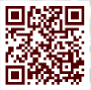 Connect With Us!